Розділ 1. Теоретичні засади соціального підприємництва в ГКТ сфері
Тема 1. Соціальне підприємництво і його роль в сучасному суспільстві
Викладач:
Полусмяк  Юлія Ігорівна
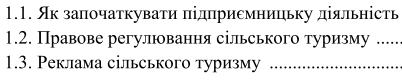 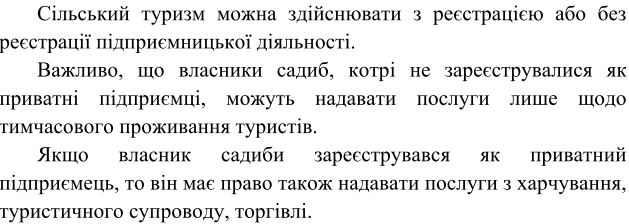 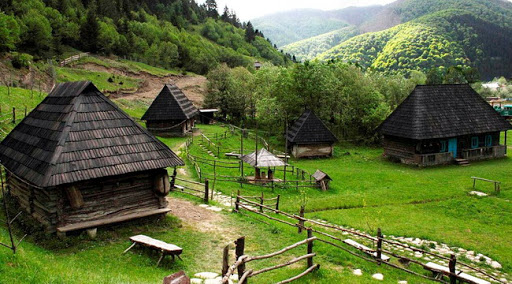 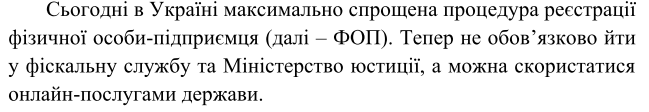 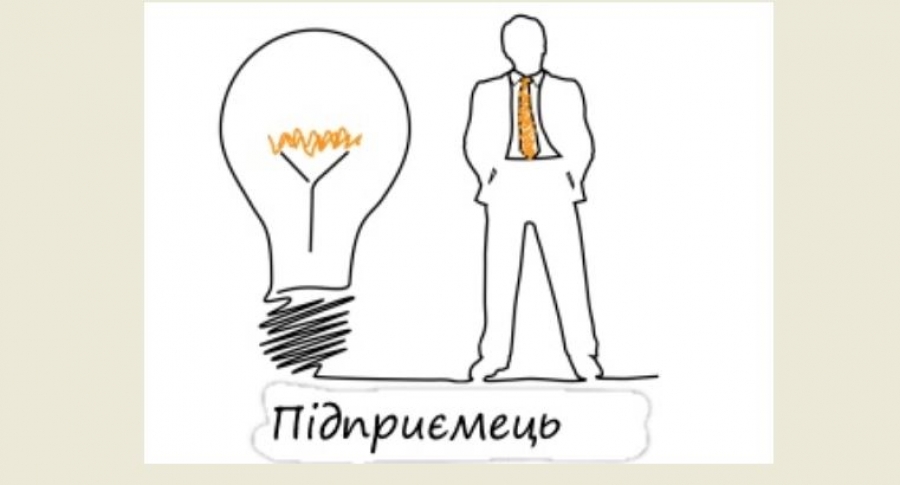 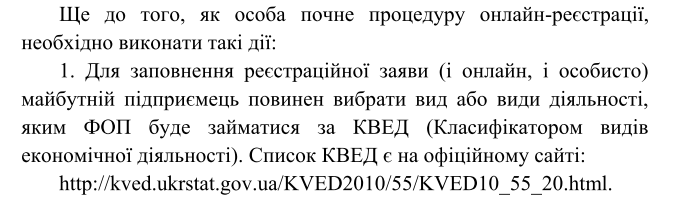 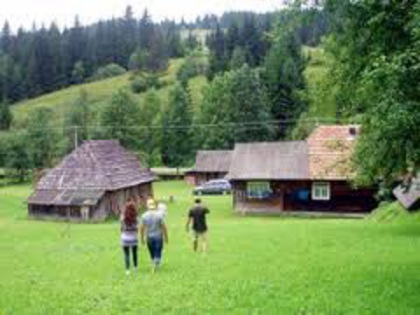 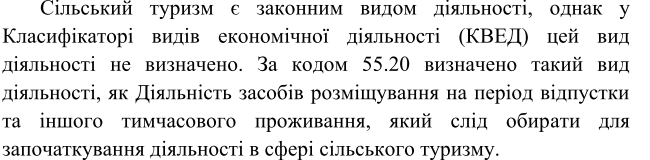 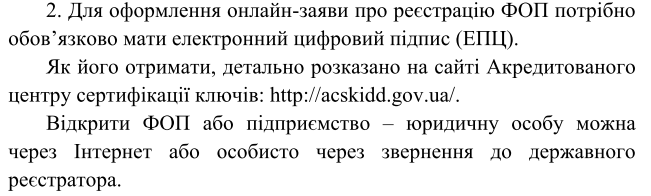 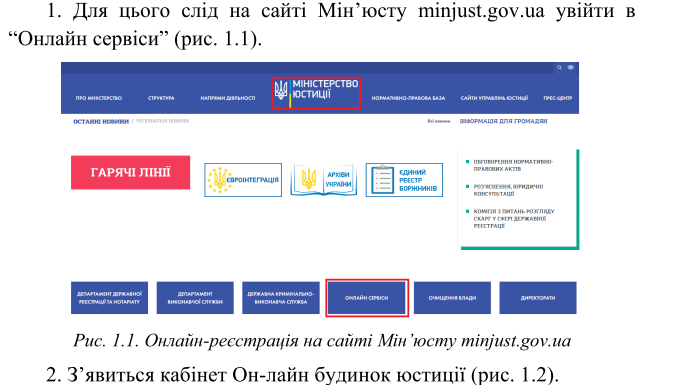 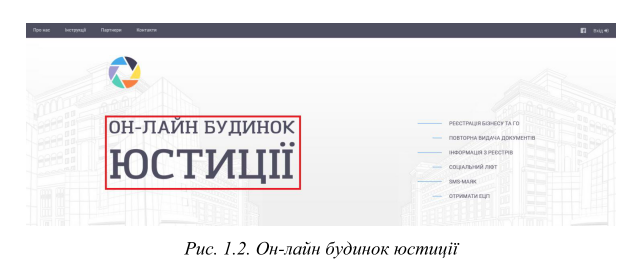 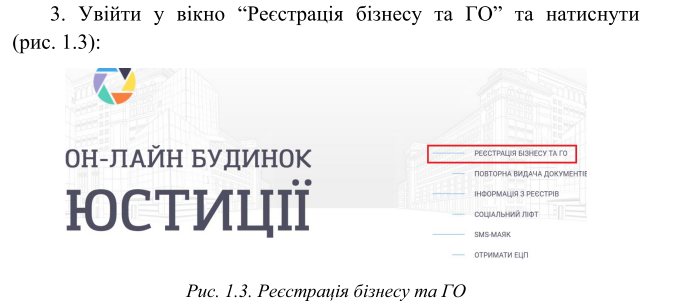 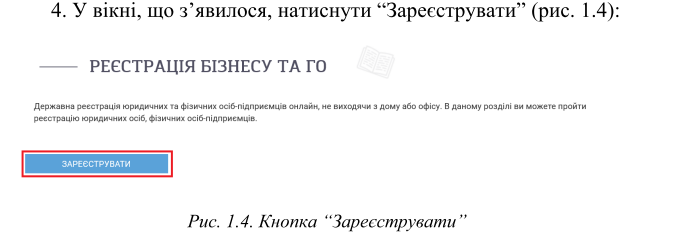 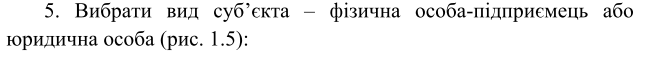 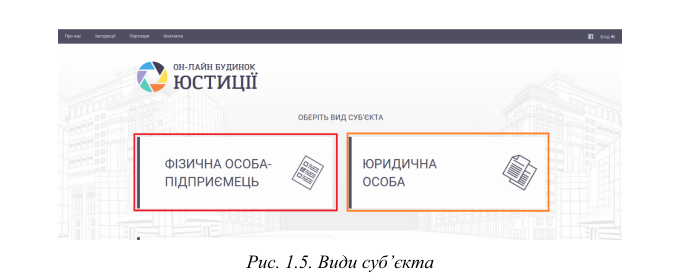 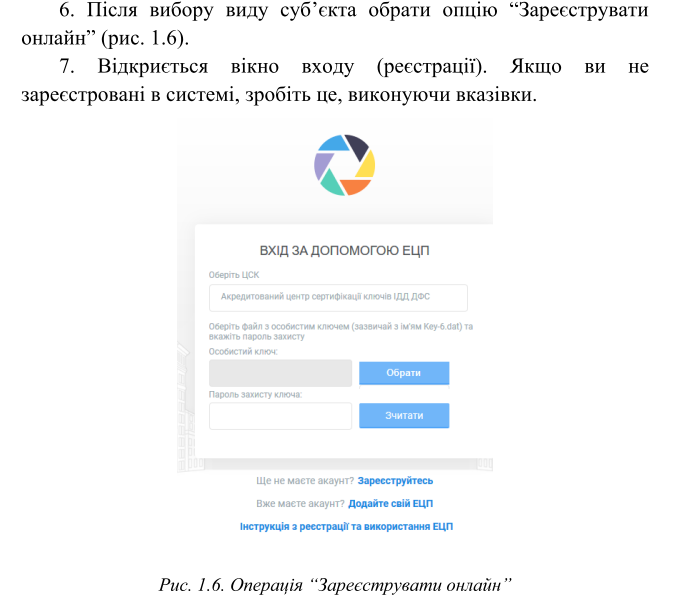 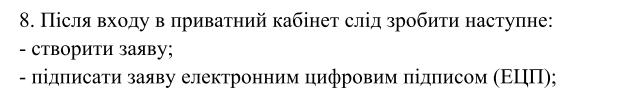 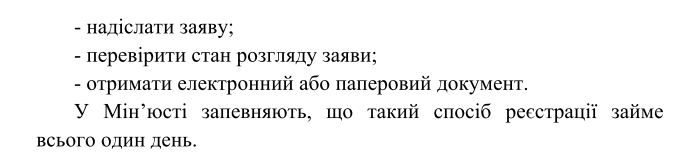 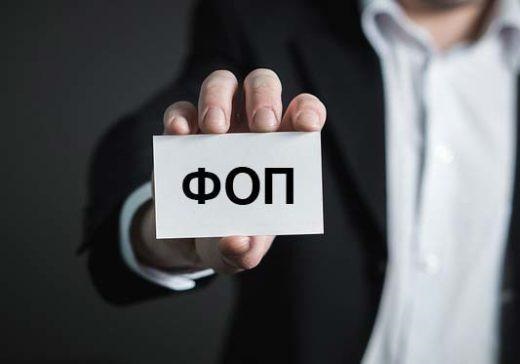 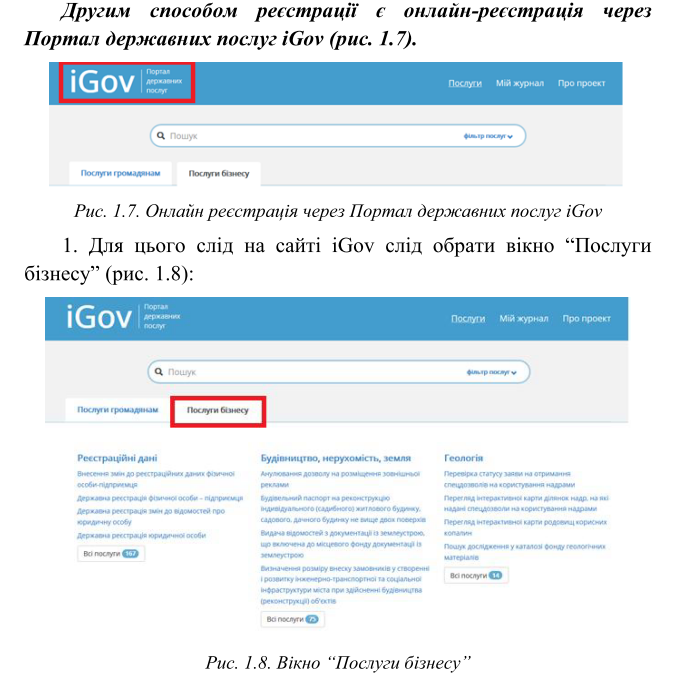 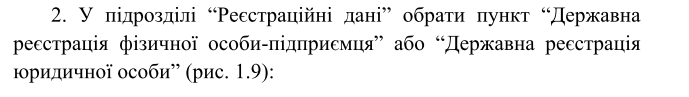 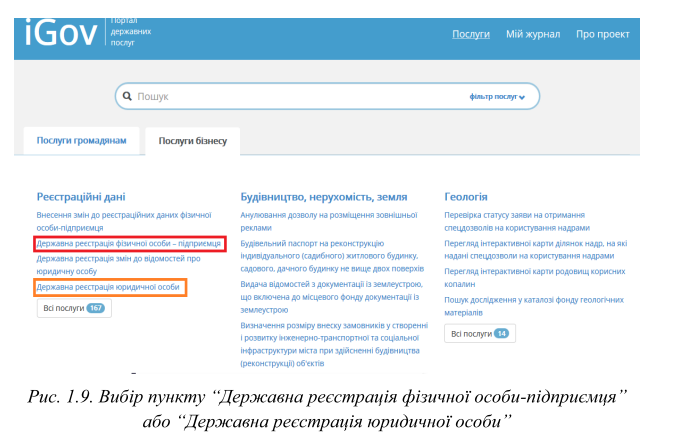 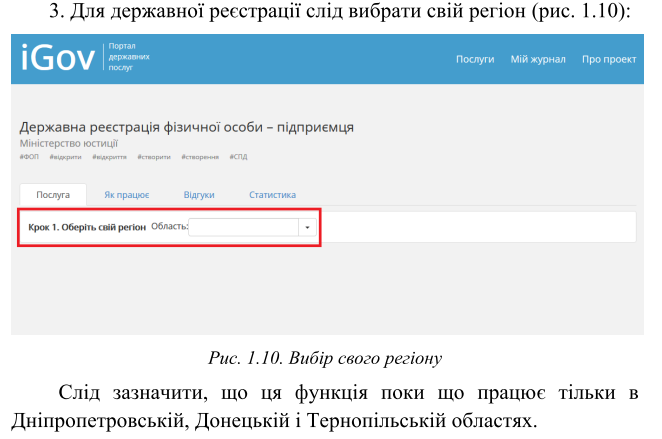 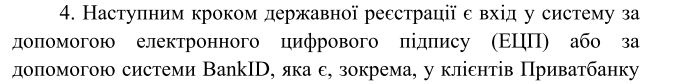 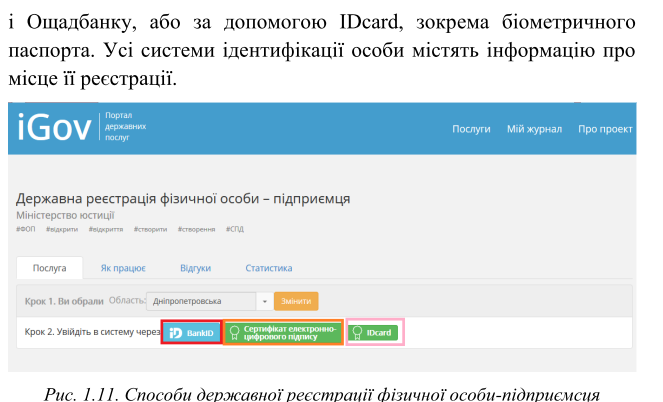 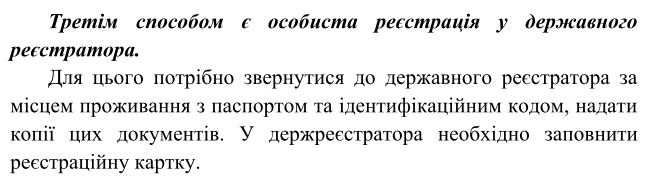 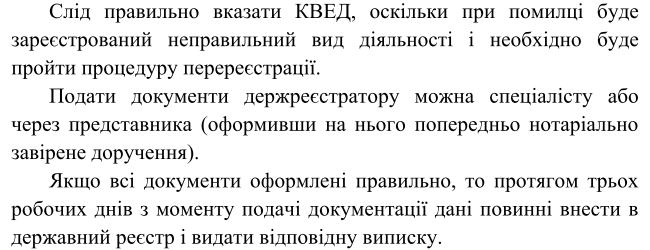 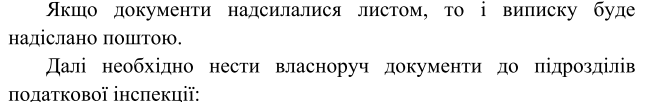 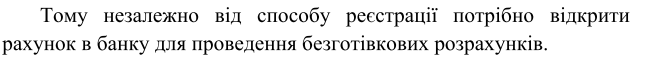 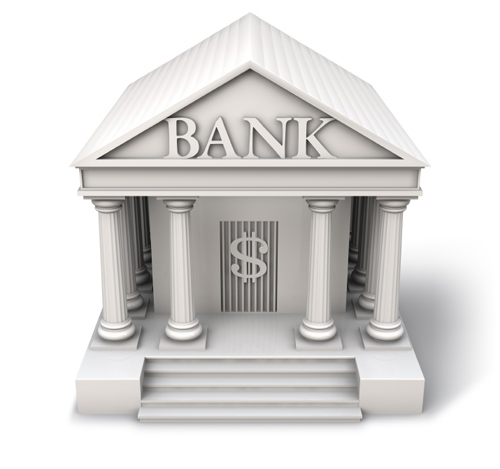 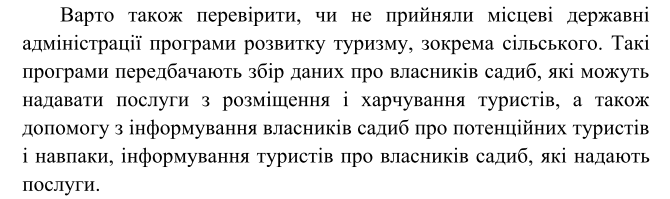 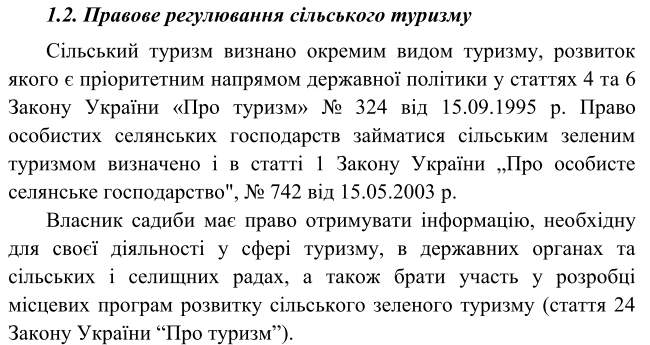 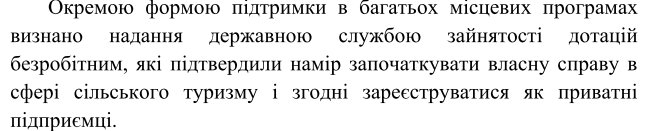 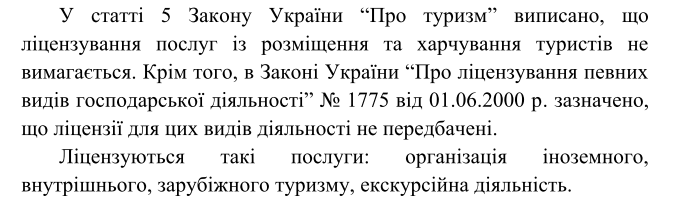 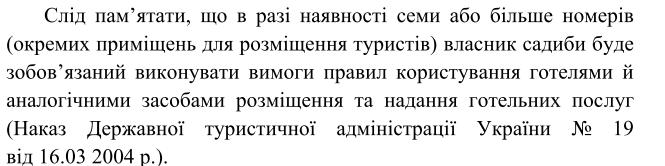 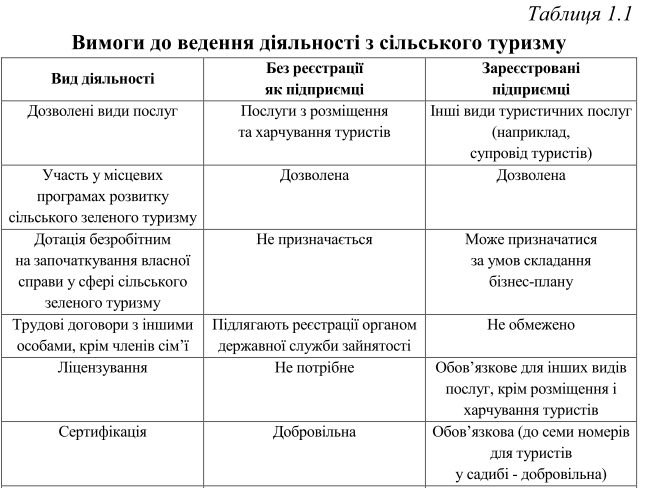 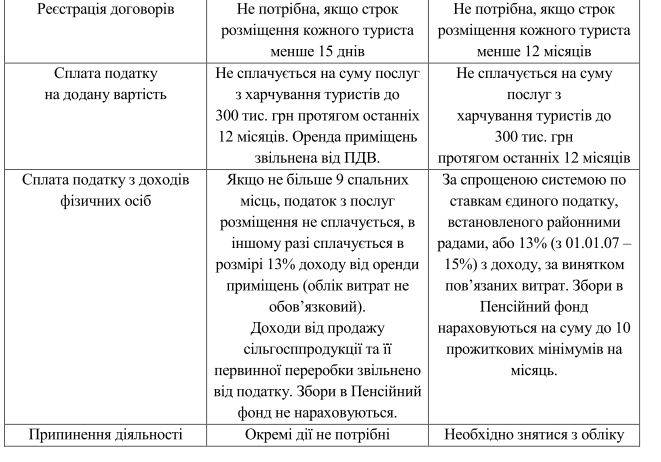 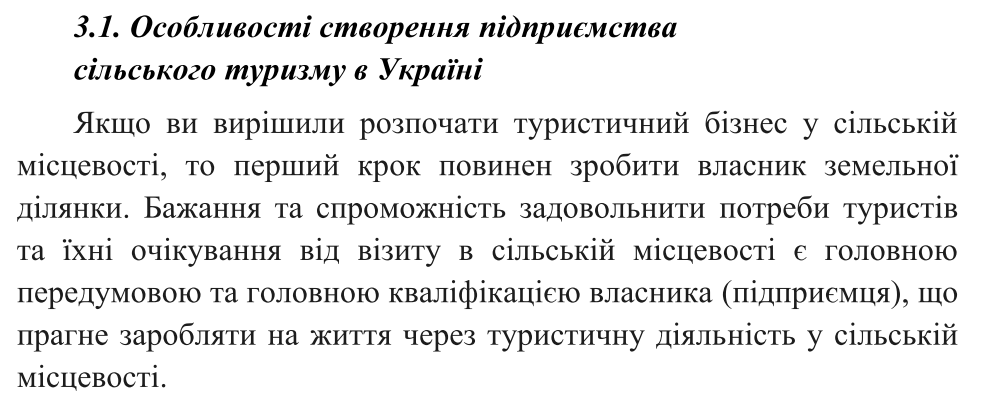 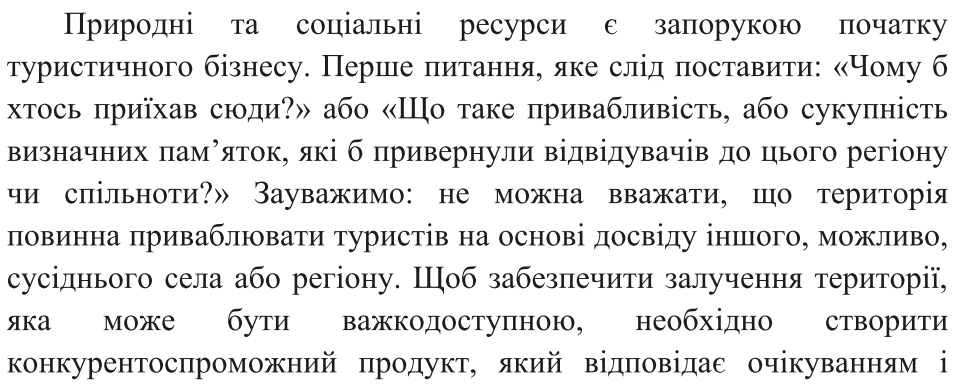 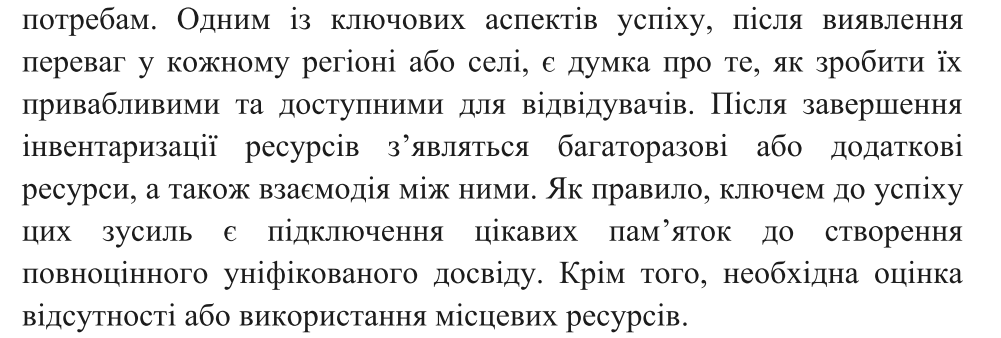 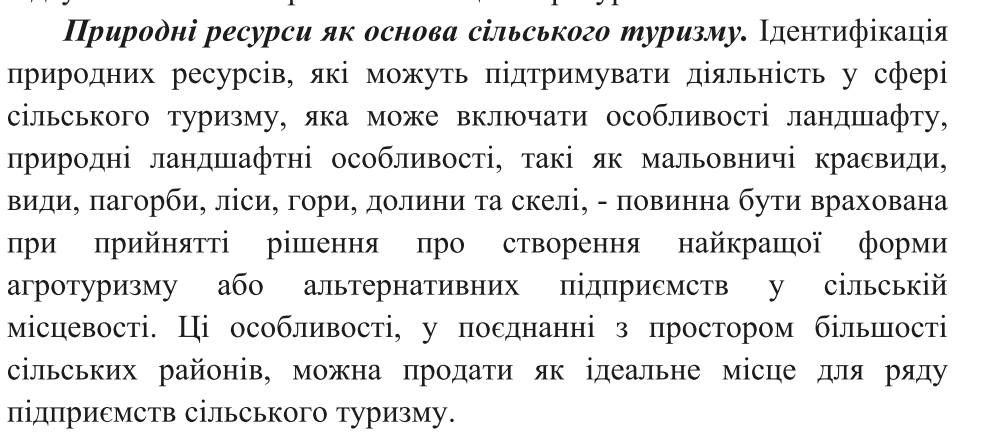 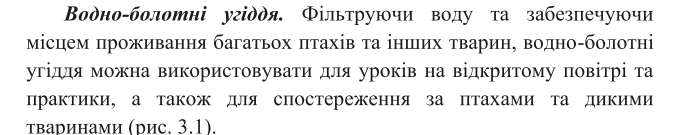 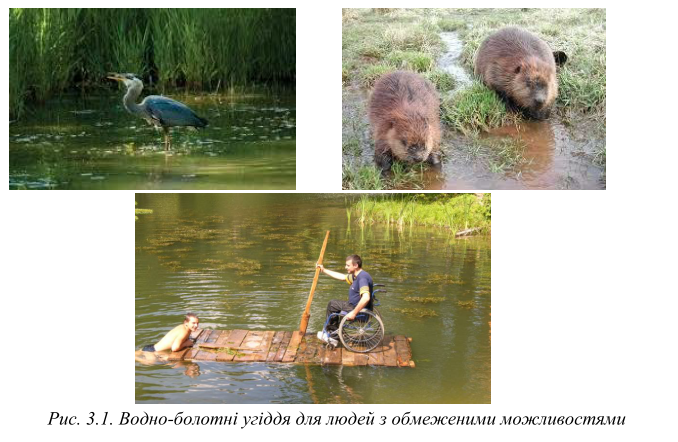 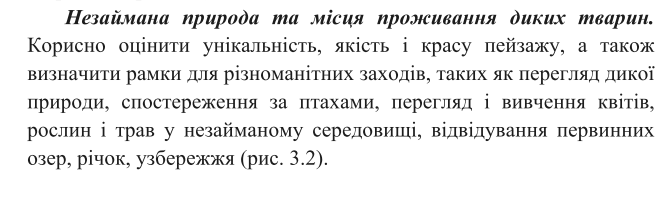 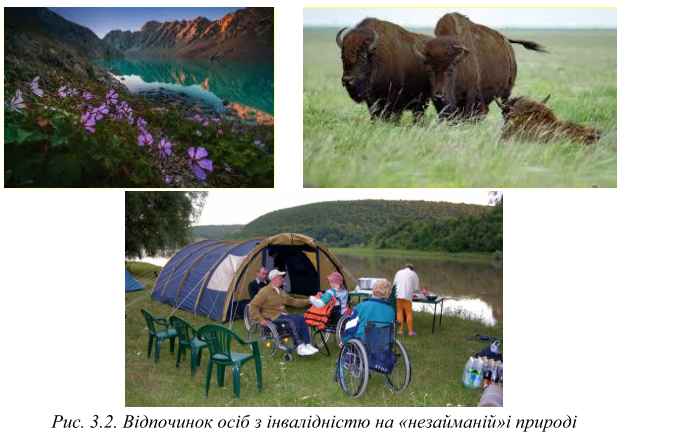 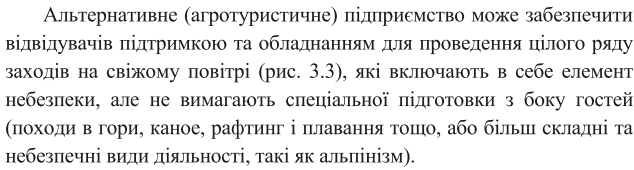 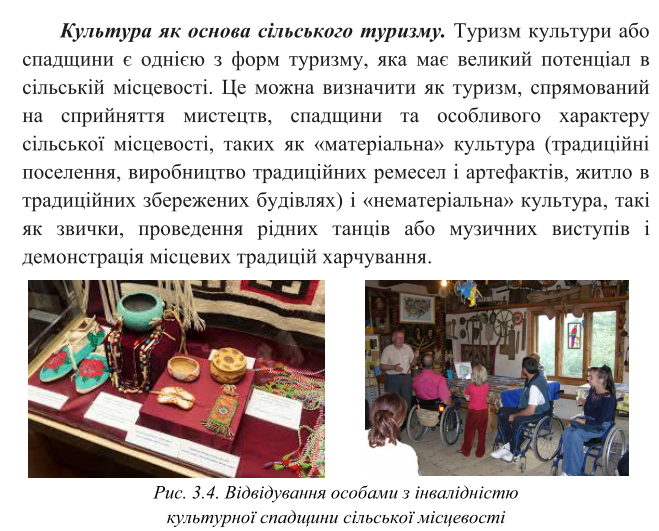 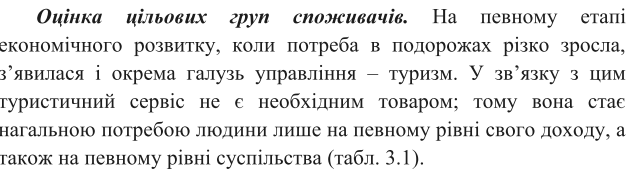 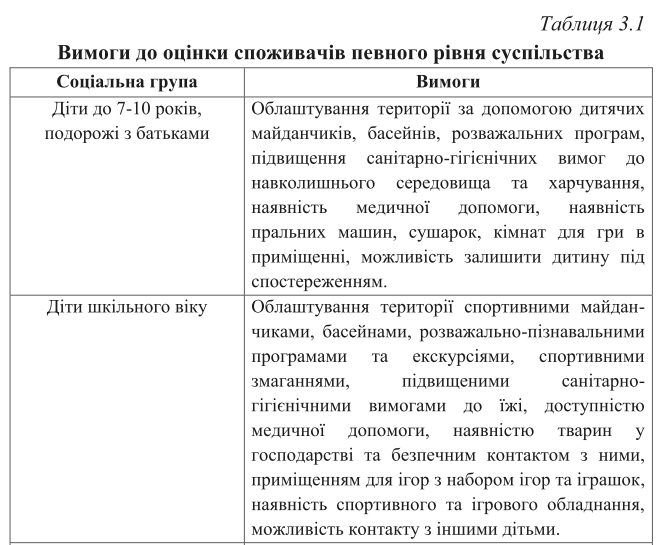 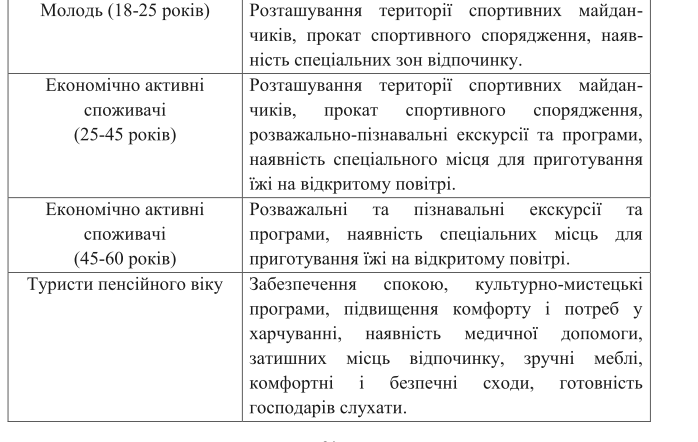 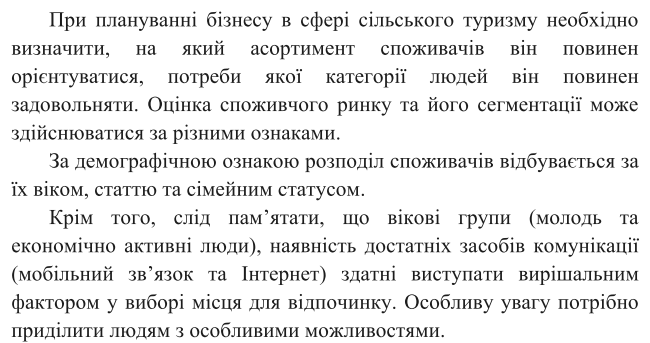 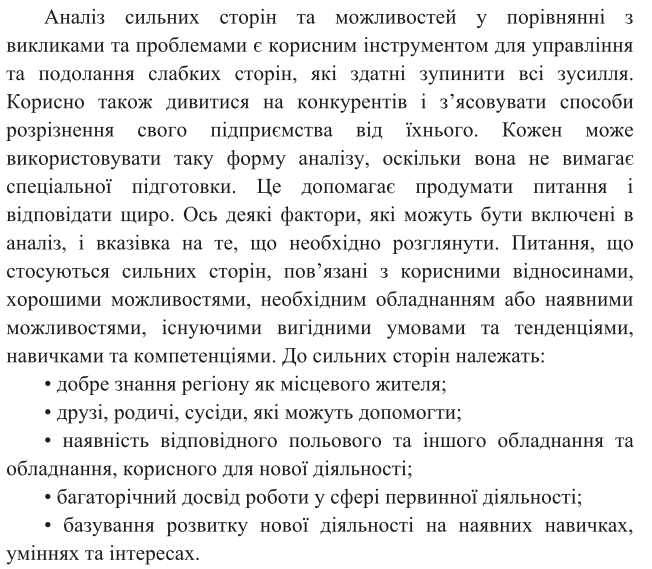 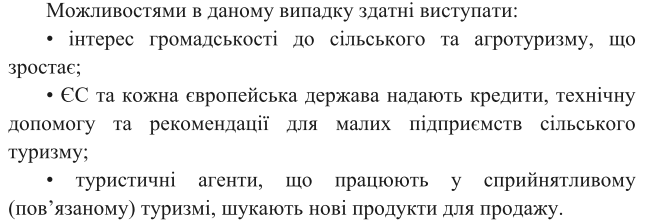 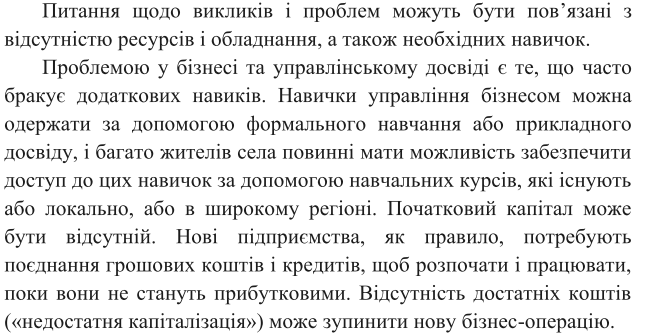